Risk ManagementConventional Construction
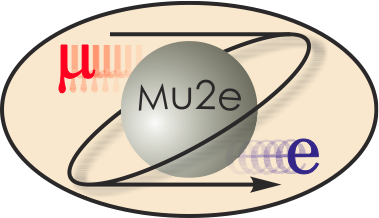 T. Lackowski
L2 Manager
10/22/2014
RISK MANAGEMENT DURING CD PHASES
Critical Decision Phases with continuous and iterative risk management.
Initiation                       Definition                                      Execution                                       Transition/Closeout
CD-0                   	      CD-1             	CD-2                        CD-3                                                         CD-4
                              Approve Mission                 Approve             Performance        Approve Start of                                       Approve Start of
                                   	  Need                        Requirements            Baseline               Construction/                                             Operation or
                                                                       & Alternative                                         Authorization                                        Project/Transition
                                                                          Selection                                              to Complete                                              Completion  
                                                                     And Cost Range                                      Implementation
Risk Planning
Risk Management Documentation
Qualitative Analysis Process
Risk Communications
Closeout
Lessons Learned
2
10/22/2014
T. Lackowski DOE CD-2/3b review
KEY ELEMENTS OF RISK MANAGEMENT
Risk Planning
Risk Identification
Qualitative Risk Analysis
Quantitative Risk Analysis
Risk Handling and Mitigation Strategies
Risk Monitoring
3
10/22/2014
T. Lackowski DOE CD-2/3b review
Risk Identification
Identified and documented Risk items.
Clearly state the risk event and impact to the Project.
Note the interdependencies within the Project.
Compile and review risks at the subproject level, then submit to Project Office.
Project Manager determines which risks are above threshold that will be held in the Project Risk Registry”
Currently, Mu2e Risk Register contains two Conventional Construction risks that are held by the L2 and one risks that are held by the Project Manager.
Lower level risks are held by the Conventional Construction L2.
4
10/22/2014
T. Lackowski DOE CD-2/3b review
Risk Analysis Tools Qualitative
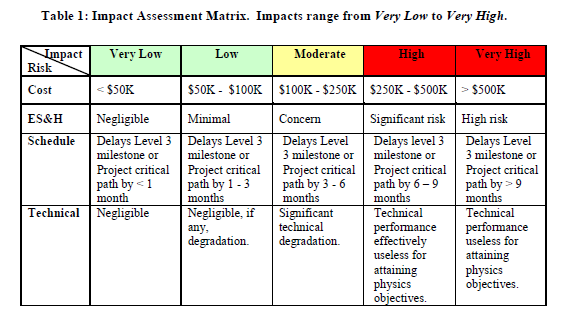 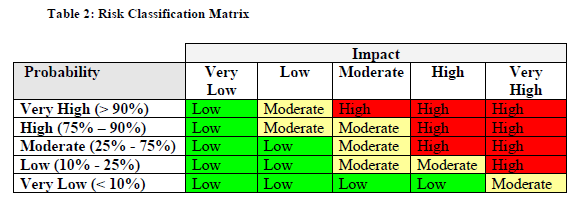 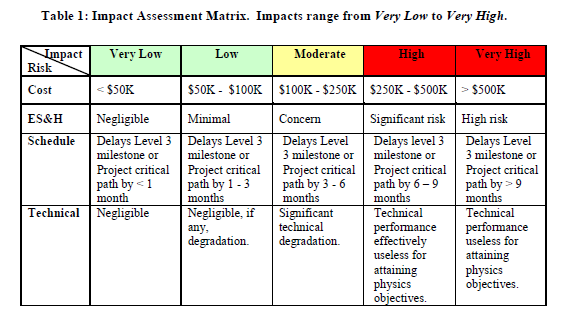 5
10/22/2014
T. Lackowski DOE CD-2/3b review
Project Risk Form
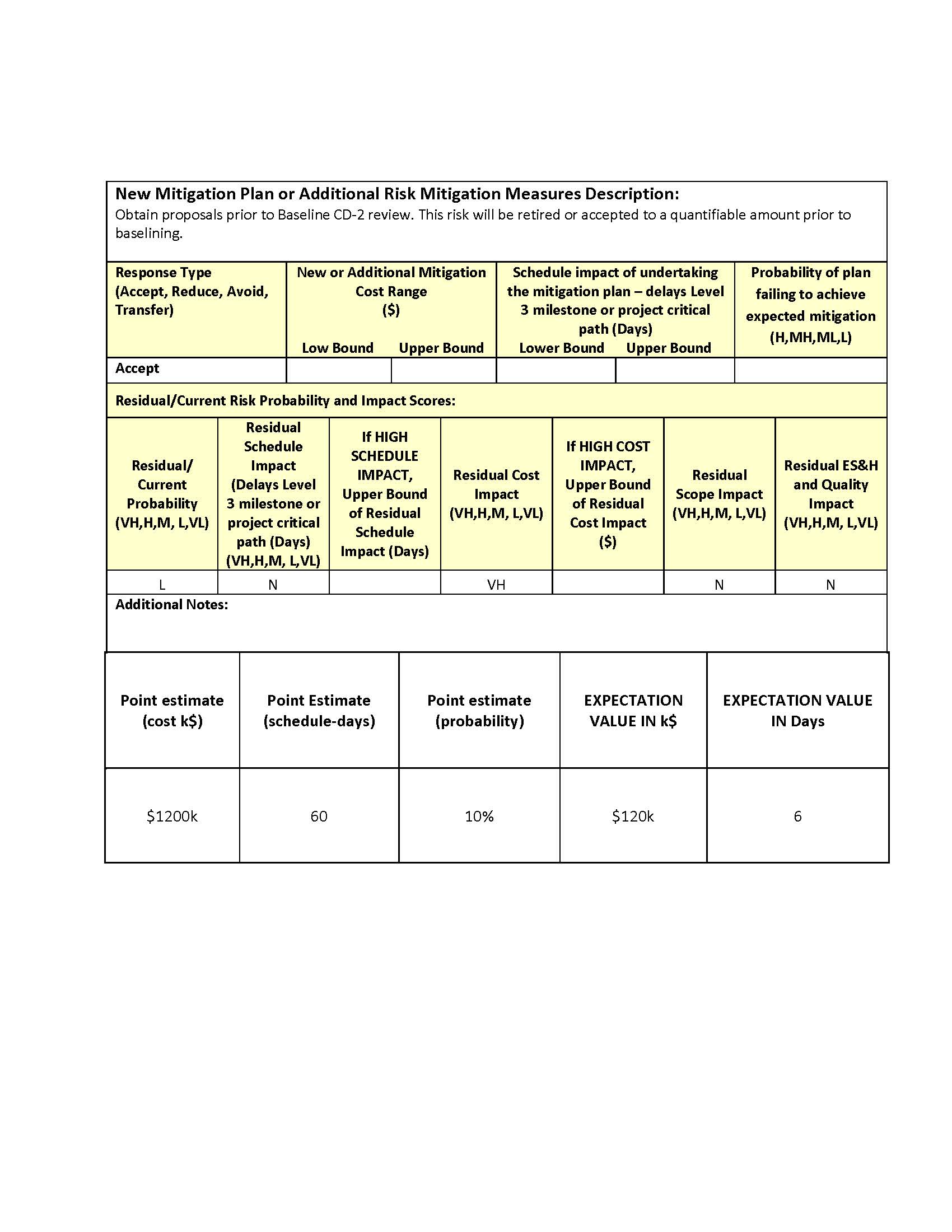 6
T. Lackowski DOE CD-2/3b review
10/22/2014
Lower Level Risks
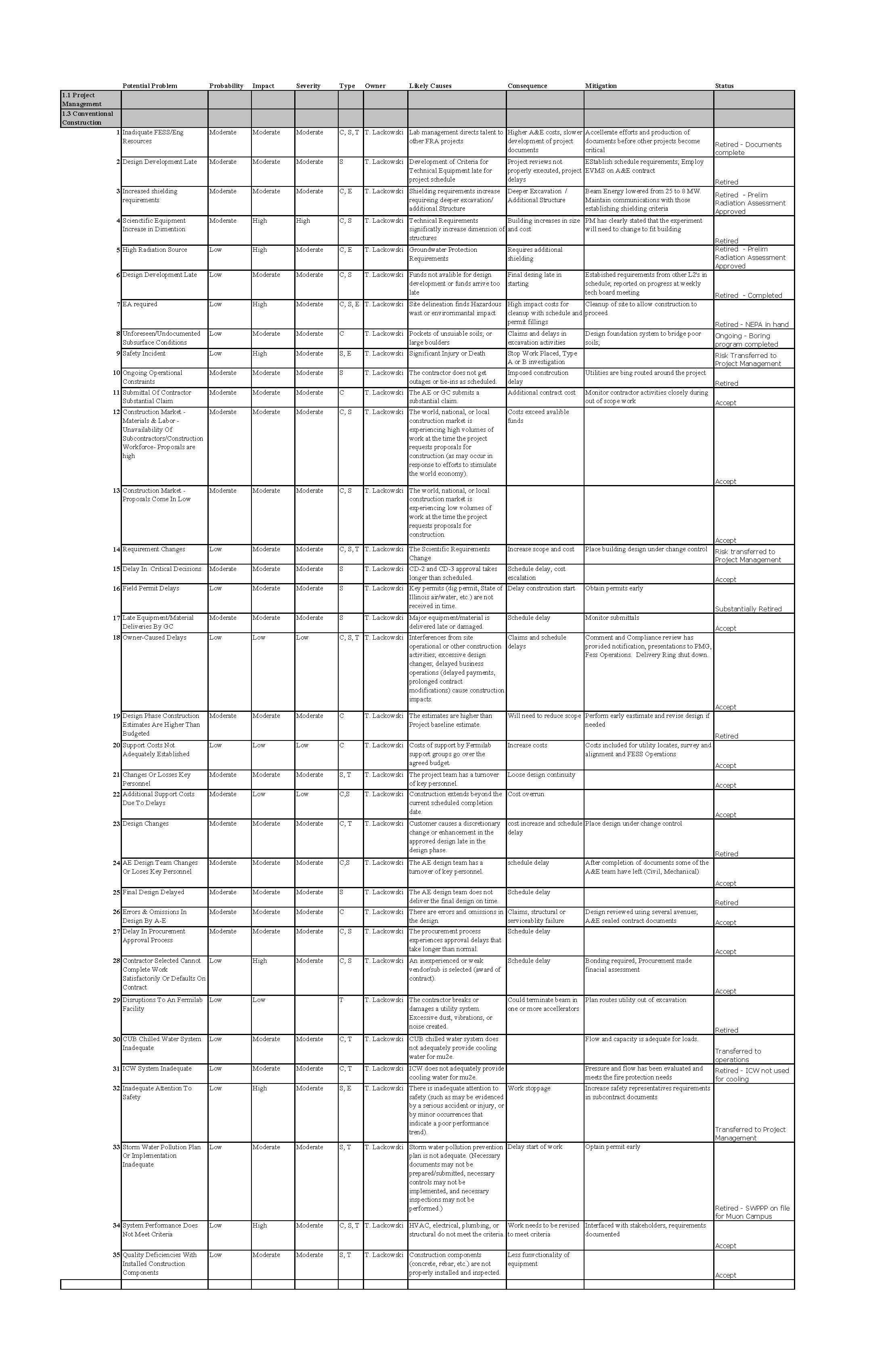 Project level risks were generated from the sub-project risk registry.
Lower level risks are reviewed monthly at the sub-project level.
7
T. Lackowski DOE CD-2/3b review
10/22/2014
Engineering Risk Assessment
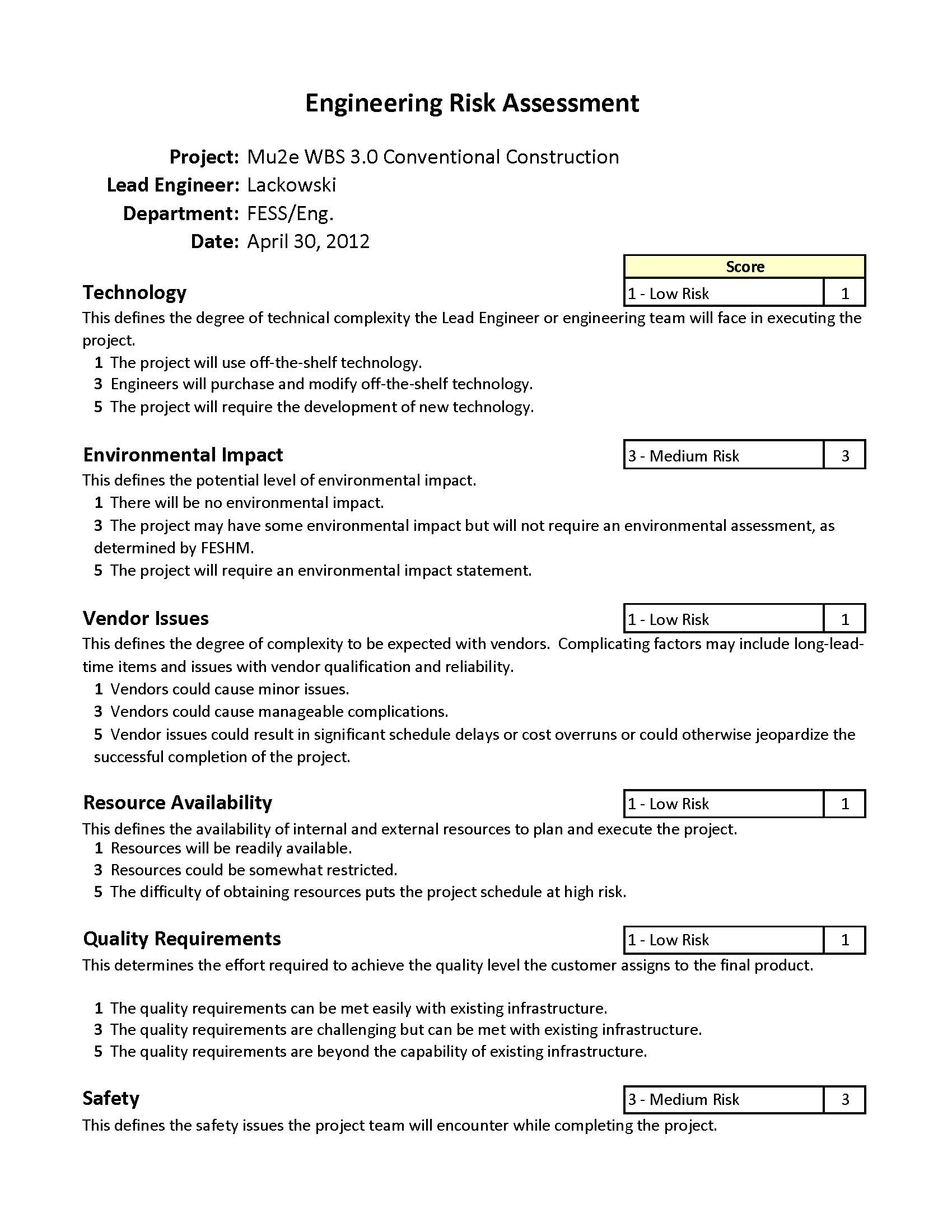 Assessments were completed by each sub-project.

 2225
8
T. Lackowski DOE CD-2/3b review
10/22/2014
Mitigations and Monitoring
Mitigation plans are developed by the risk owner and implemented into the project plan
The risk owner has a significant role in risk monitoring.
 The risk owner will update information on the risk item’s form promptly following recognition. 
After CD-2, the Risk Manager will prepare a monthly report that identifies any and all changes to the Risk Register in the previous month.
The lower conventional construction risks are reviewed monthly by the owner.
9
10/22/2014
T. Lackowski DOE CD-2/3b review
Summary
Mu2e has a solid foundation of risk entries that all members have agreed on.
A Risk Management Plan has been developed by the project.
Mu2e has determined that the Project’s Risk Program is acceptable and ready for a CD-2/3b approval.
Iterative process will continue throughout the life cycle of the Project.
Both project level risks and sub-project level risks are tracked, and monitored.
10
10/22/2014
T. Lackowski DOE CD-2/3b review